Правила приема в 1 класс 
муниципальных общеобразовательных учреждений 
городского округа «Город Чита» в 2021  году
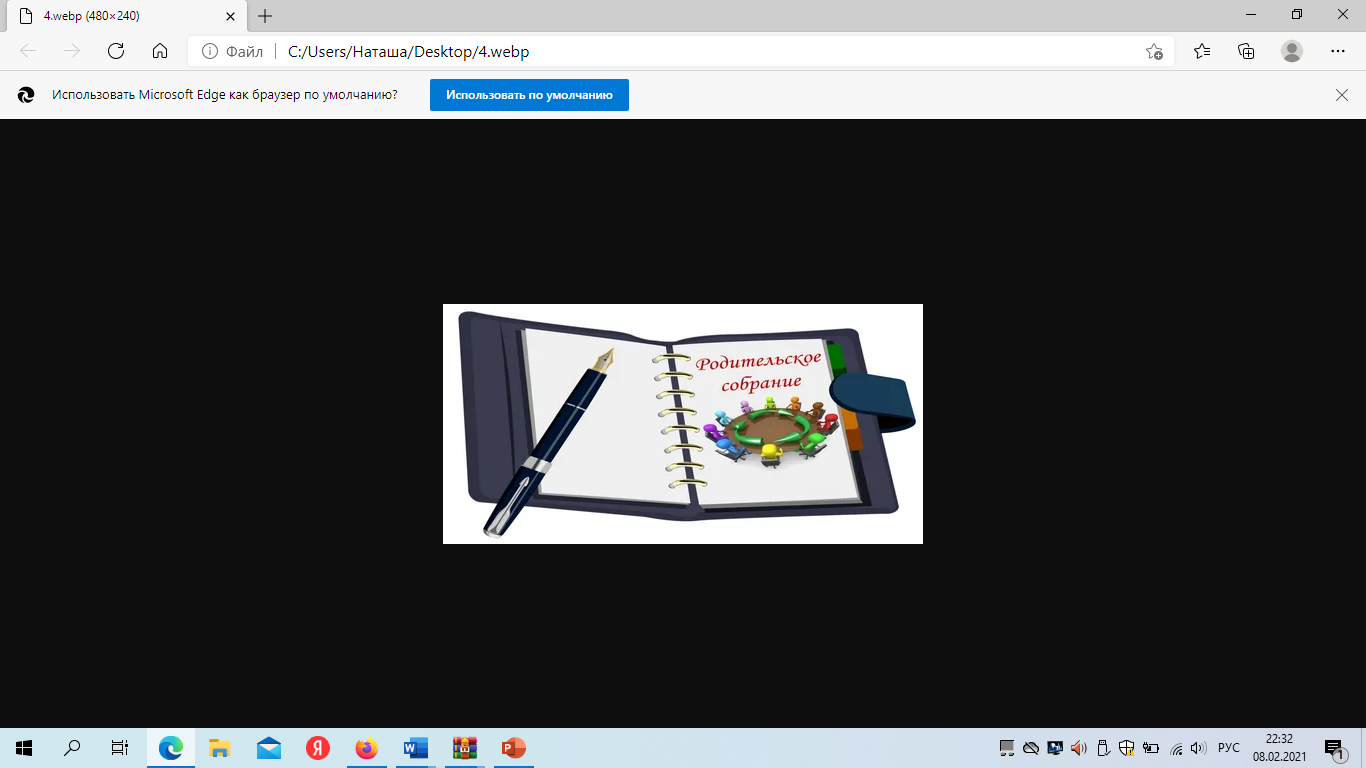 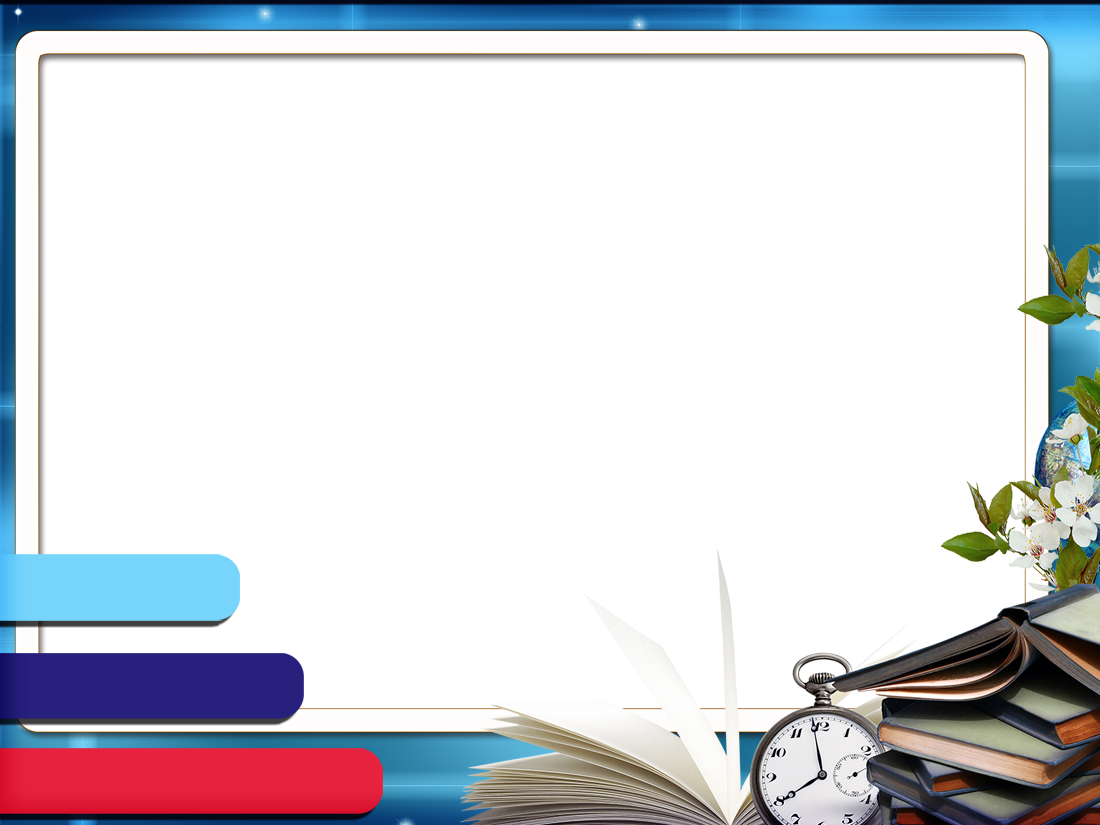 Документы, регламентирующие запись в 1 класс
- Федеральный Закон «Об образовании в Российской Федерации» от 29 декабря 2012 года № 273-ФЗ
 - Приказ Министерства просвещения  Российской Федерации «Об утверждении порядка приема  на обучение по образовательным программам начального общего, основного общего и среднего общего образования» от 02 сентября  2020  г. №  458.
Постановление Администрации городского округа «Город Чита» от 30.12.2020 года №567 
Приказ Комитета образования Администрации городского округа «Город Чита» от 14.01.2021 года №6
Приказ Комитета образования Администрации городского округа «Город Чита» от 14.01.2021 года №7
 Ознакомиться  можно на сайте www.edu-chita.ru  в разделе «Ваш ребенок идет в 1 класс!»
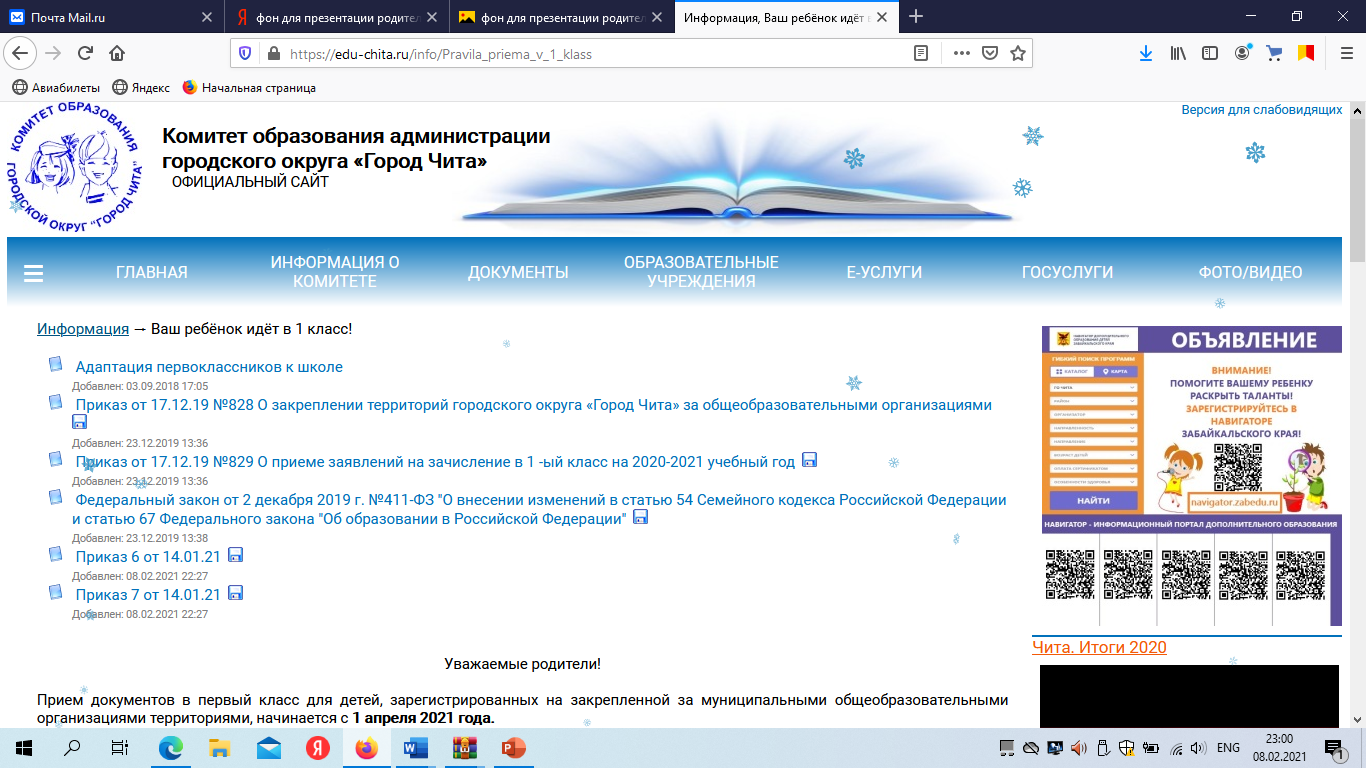 Прием заявлений в первый класс для граждан, проживающих на закрепленной территории, начинается                          не позднее 01 апреля  и завершается не позднее 30 июня 2021 года.
Местом жительства несовершеннолетних детей признаётся место жительства их родителей или одного из родителей(опекунов)
 Регистрация по месту жительства несовершеннолетнего возможно только с родителями (опекунами)
Определить общеобразовательную организацию, прикрепленную к месту регистрации вашей семьи, можно самостоятельно на сайте www.edu-chita.ru в разделе  «Образовательные учреждения – Школы города» 







Для детей, не проживающих на закрепленной территории, прием заявлений в первый класс начинается                            с 06  июля текущего года до момента заполнения свободных мест, но не позднее 05 сентября.
!
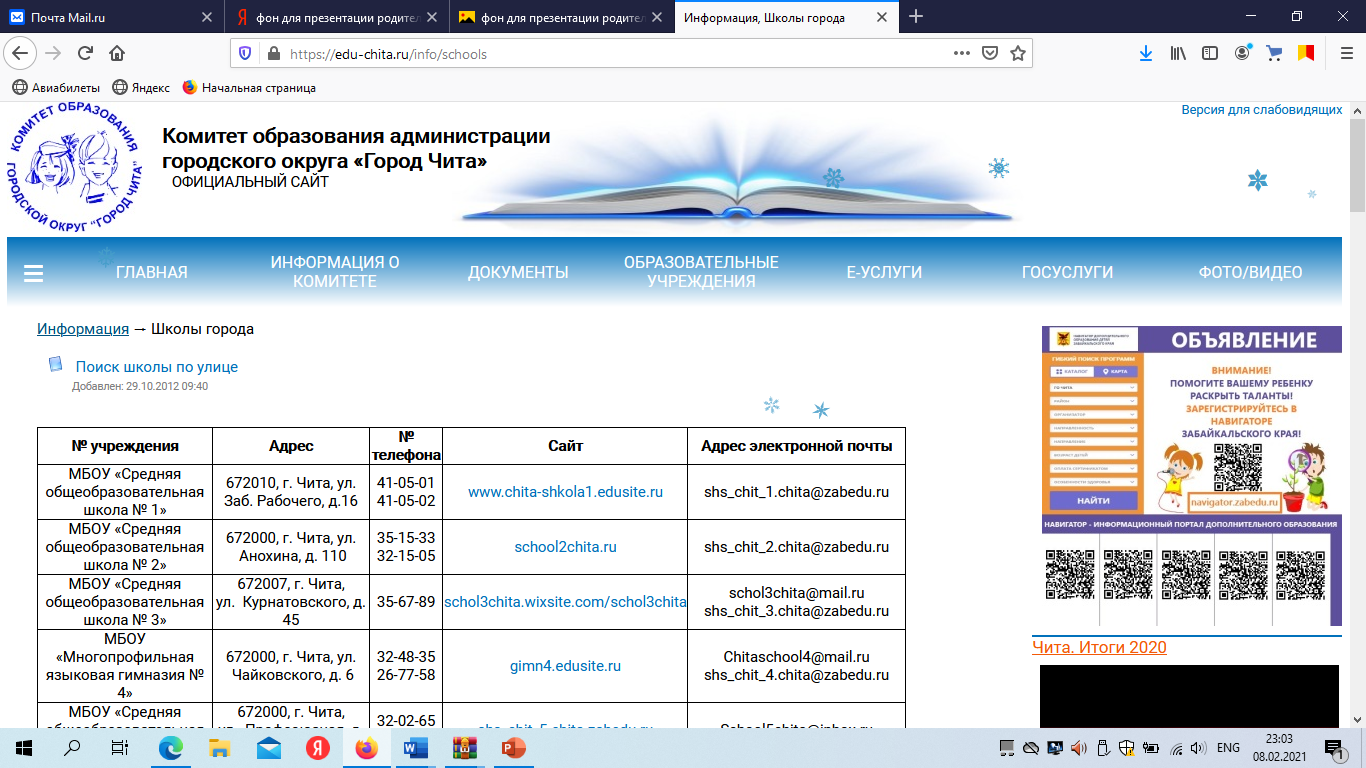 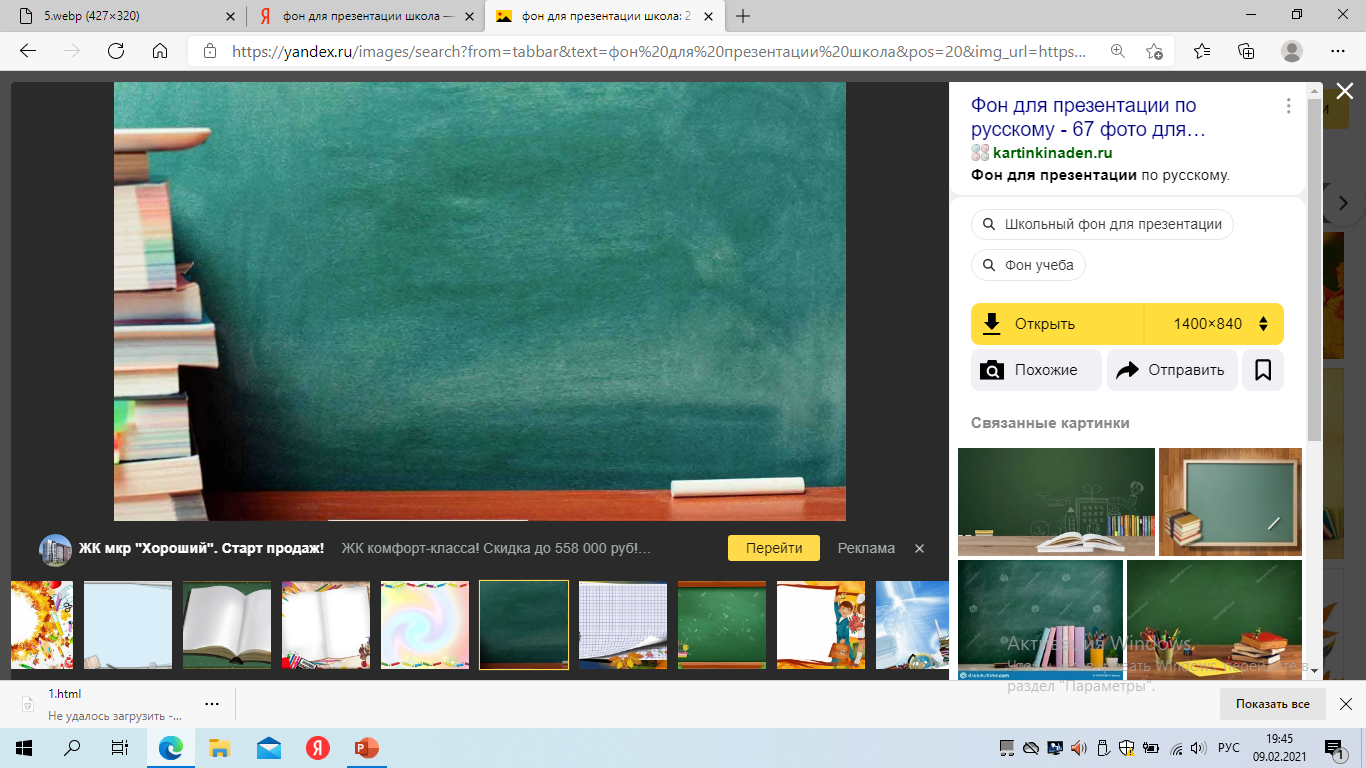 С 01 апреля 2021 года по 30 июня 2021 года будет проводиться прием заявлений на зачисление в первый класс:
детей, проживающих на закрепленной территории;
детей военнослужащих по месту жительства их семей; 
детей сотрудников полиции и сотрудников органов внутренних дел, не являющихся сотрудниками полиции;
детей сотрудников полиции, сотрудников органов внутренних дел, не являющихся сотрудниками полиции; погибшего (умершего) вследствие увечья или иного повреждения здоровья, полученных в связи с выполнением служебных обязанностей;
детей сотрудников полиции, умерших вследствие заболевания, полученного в период прохождения службы в полиции; службы в учреждениях и органах; 
детей гражданина Российской Федерации, уволенного со службы в полиции или уволенного со службы в учреждениях и органах вследствие увечья или иного повреждения здоровья, полученных в связи с выполнением служебных и исключивших возможность дальнейшего прохождения службы в полиции или прохождения службы в учреждениях и органах;
детей гражданина Российской Федерации, умершего в течение одного года после увольнения со службы   в учреждениях и органах вследствие увечья или иного повреждения здоровья, полученных в связи с выполнением служебных обязанностей, либо вследствие заболевания, полученного в период прохождения службы в полиции, исключивших возможность дальнейшего прохождения службы в полиции;
детей, находящихся (находившихся) на иждивении сотрудника, гражданина Российской Федерации, указанных в пунктах 3-7; 
детей, братья и (или) сестры которых посещают данную ОО на дату поступления ребенка в ОО.
          !Для подтверждения права на первоочередное предоставление места в Учреждении граждане 
                                    представляют оригиналы и копии  справки  с места работы (службы).
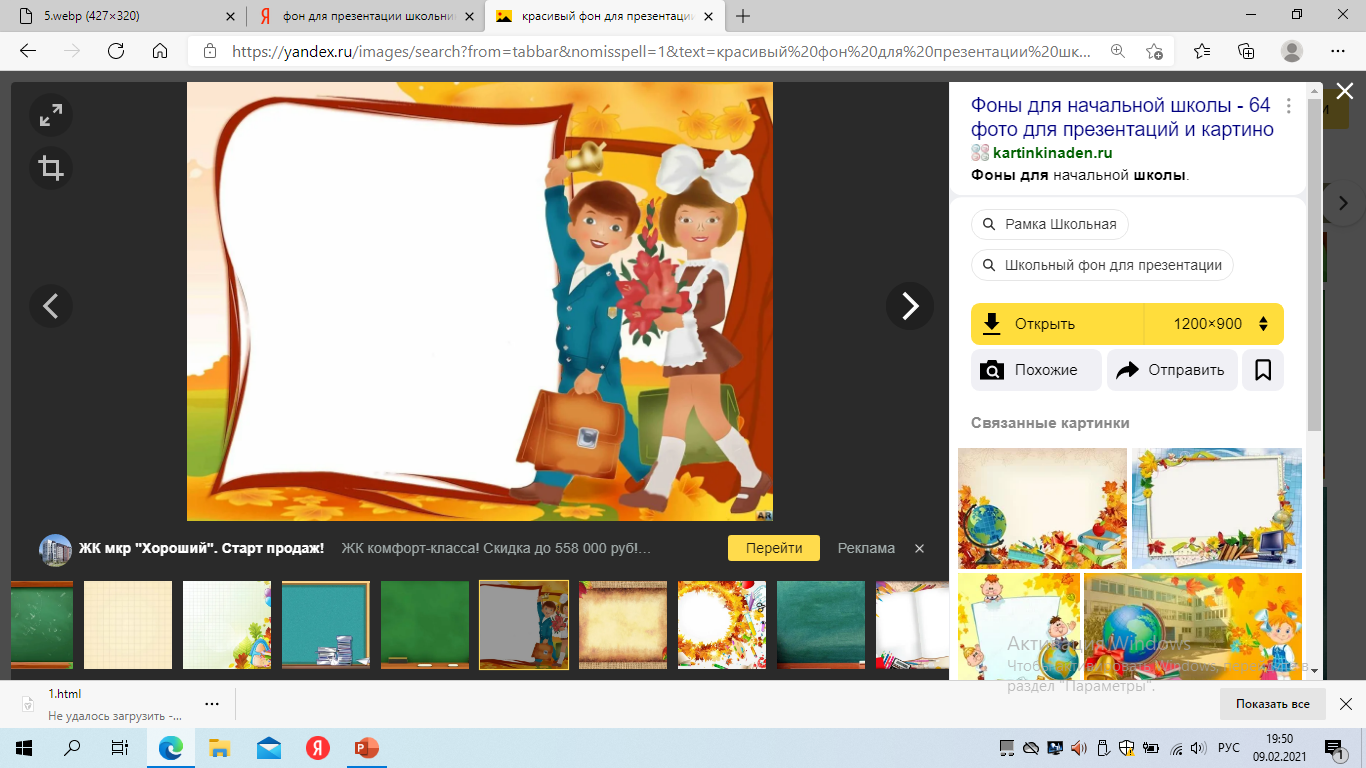 В 1 класс зачисляются дети, которым на 1 сентября исполнится 6 лет и 6 месяцев при отсутствии противопоказаний по состоянию здоровья, но не позже достижения ими возраста восьми лет. По заявлению родителей (законных представителей) учредитель общеобразовательной организации вправе разрешить прием детей в общеобразовательную организацию.
Все дети, достигшие школьного возраста, зачисляются в первый класс общеобразовательной организации  независимо от уровня их подготовки. 
Приём в первый класс осуществляется без вступительных испытаний. 
Прием в муниципальную общеобразовательную организацию осуществляется на бесплатной основе.
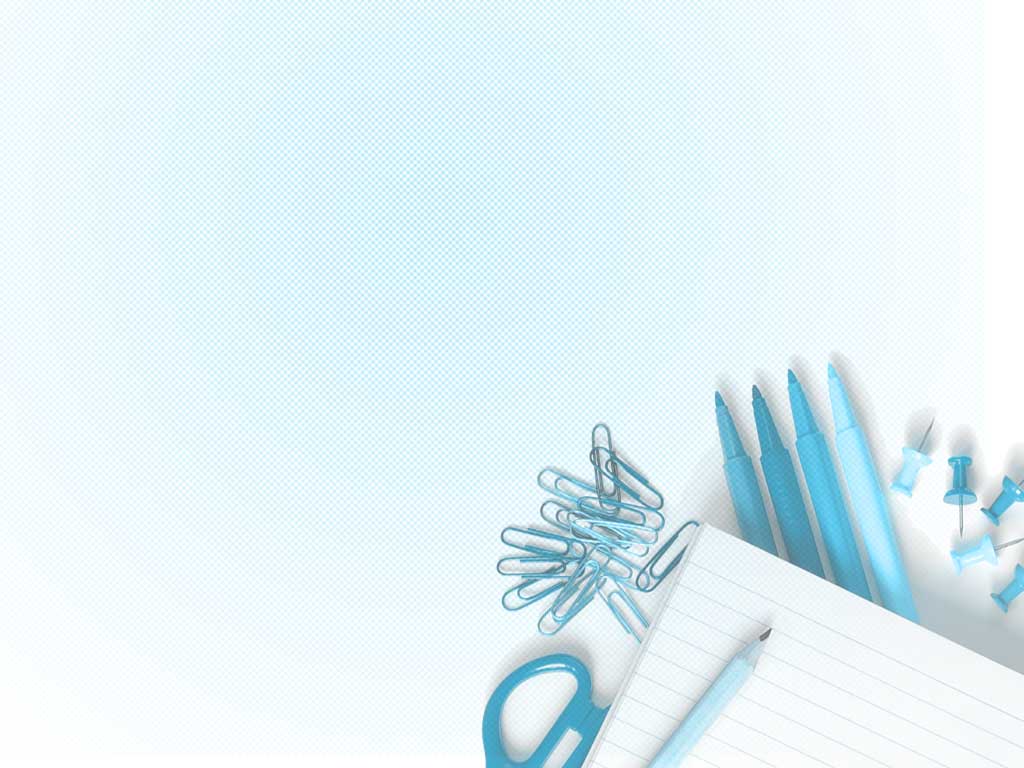 Заявление о приеме на обучение может быть подано одним из следующих способов (п. 23 Порядка):
• при личном визите в школу;
• через операторов почтовой связи общего пользования заказным письмом с уведомлением о вручении;
• в электронной форме посредством электронной почты общеобразовательной организации или электронной информационной системы общеобразовательной организации;
• с использованием функционала региональных порталов государственных и муниципальных услуг, являющихся государственными информационными системами субъектов России, созданными органами государственной власти субъектов России(портал госуслуг).
!Ознакомиться с Инструкцией записи в 1 класс через портал госуслуг можно на сайте www.edu-chita.ru в разделе «Ваш ребенок идет в 1 класс!»
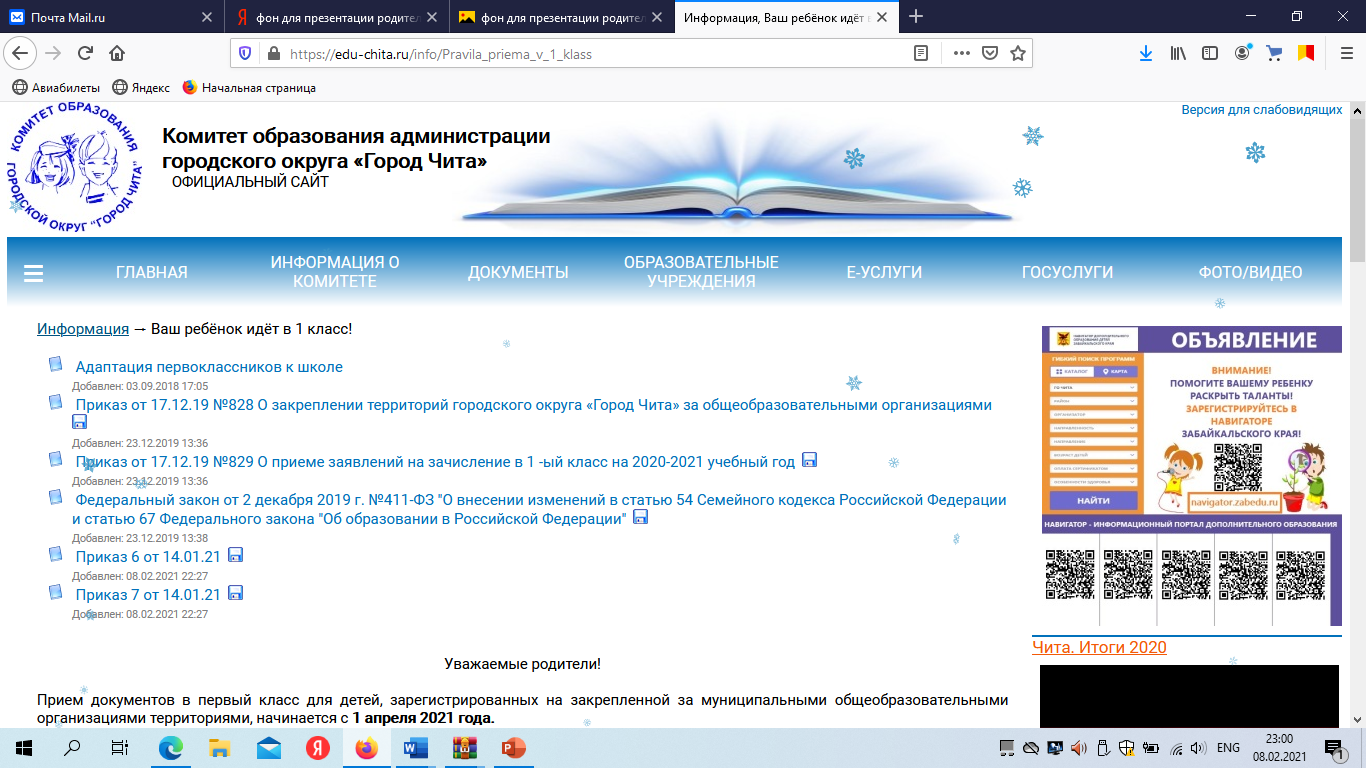 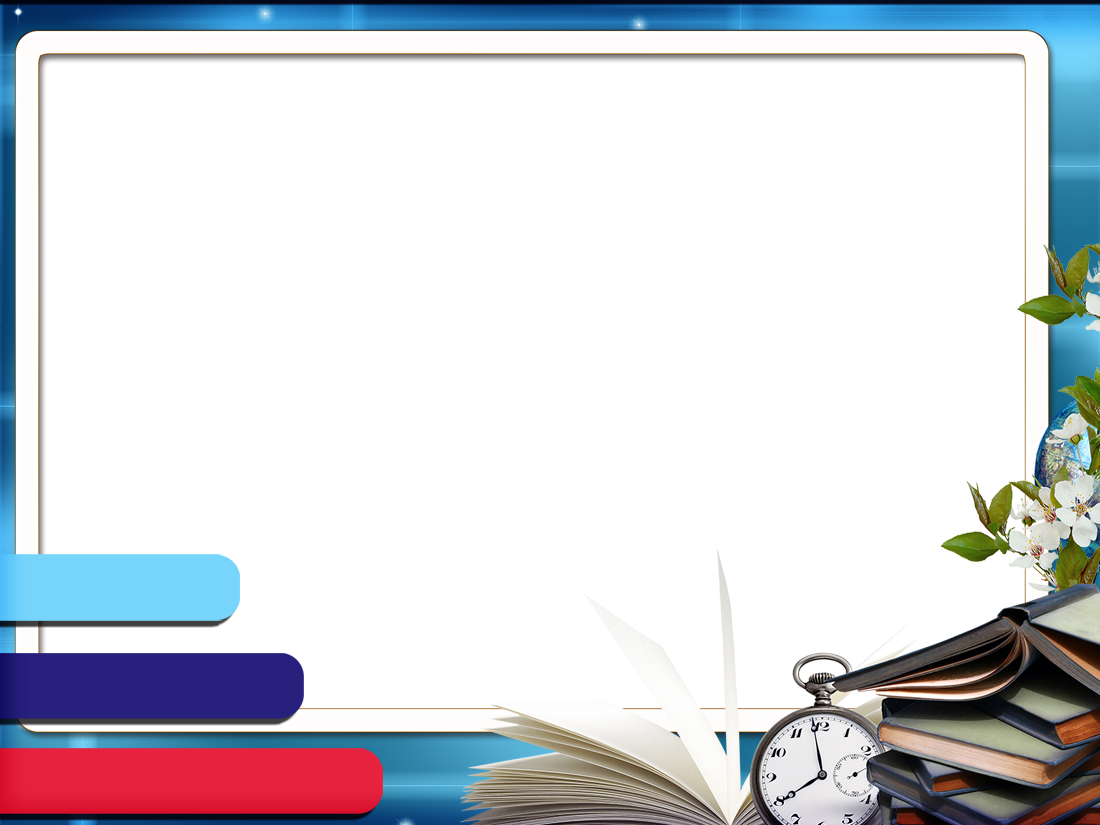 Порядка приема(п.26) установлено, что вместе с заявлением представляются:
копия документа, удостоверяющего личность родителя (законного представителя) ребенка или поступающего;
копия свидетельства о рождении ребенка или документа, подтверждающего родство заявителя;
копия документа, подтверждающего установление опеки или попечительства (при необходимости);
копия документа о регистрации ребенка или поступающего по месту жительства или по месту пребывания на закрепленной территории или справку о приеме документов для оформления регистрации по месту жительства (для зачисления в первом потоке);
копия заключения психолого-медико-педагогической комиссии (при наличии);
родитель (законный) представитель ребенка, являющегося иностранным гражданином или лицом без гражданства, должны дополнительно предъявить документ, подтверждающий право ребенка на пребывание в Российской Федерации. 
!Все документы представляют на русском языке или вместе с заверенным в установленном порядке переводом на русский язык.
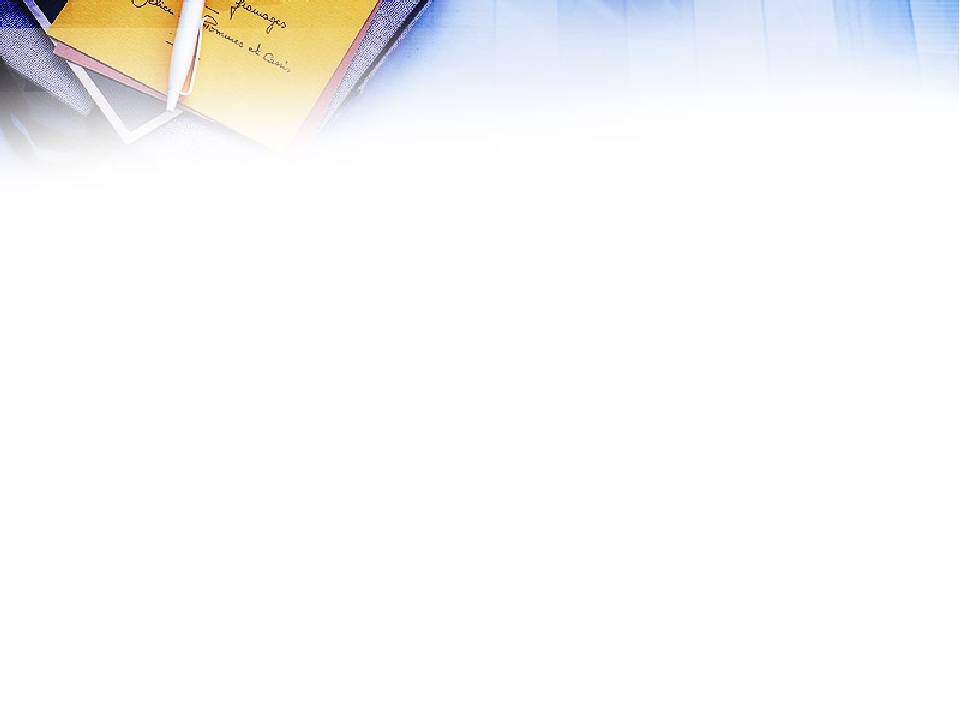 Согласно ч. 4 ст. 67 Закона «Об образовании в Российской Федерации» от 29 декабря 2012 года № 273-ФЗ
могут отказать в приеме при отсутствии свободных мест . 
Кроме того, отказать в приеме могут при отсутствии документов, подтверждающих:
 родство заявителя (или законность представления им прав ребенка);
 что по состоянию на 1 сентября текущего года поступающему будет не менее шести с половиной и не более восьми лет, а для поступающих моложе шести с половиной или старше восьми лет — при отсутствии разрешения учредителя;
для поступающих в первом потоке отказать в приеме в школу также можно при отсутствии документов, подтверждающих, что поступающий проживает на территории, за которой закреплена школа, или проживает в одной семье и имеет общее место жительства со своими братьями и (или) сестрами, которые уже обучаются в данной школе.
!В случае отсутствия мест в муниципальной общеобразовательной организации родители (законные представители) ребенка для решения вопроса о его устройстве в другую общеобразовательную организацию обращаются непосредственно в комитет образования администрации городского округа «Город Чита»                                                                                         ( г.Чита. ул.Забайкальского рабочего д.94, каб.  210.)
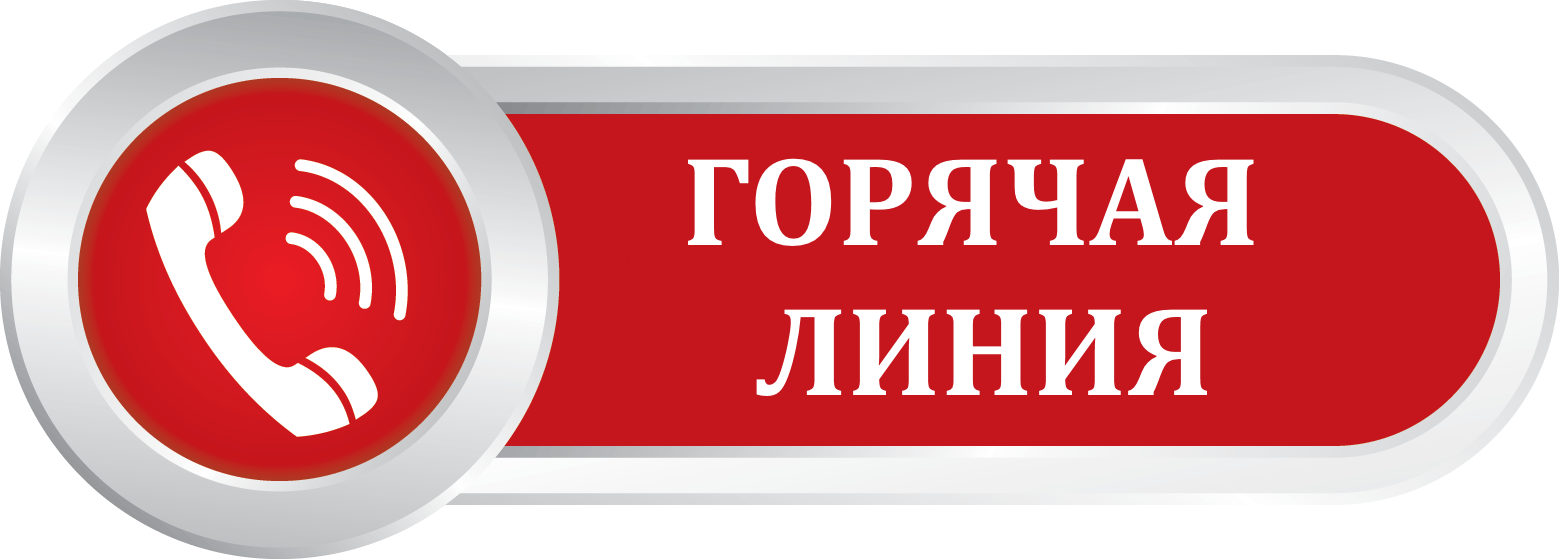 В комитете образования администрации городского округа «Город Чита» работает телефон «Горячей линии» - 35-30-21, 
по которому можно задать интересующие вас вопросы. 

Время работы «Горячей линии»: 
в рабочие дни с 10.00 до 17-00,  перерыв с 13-00 до 14-00.
!
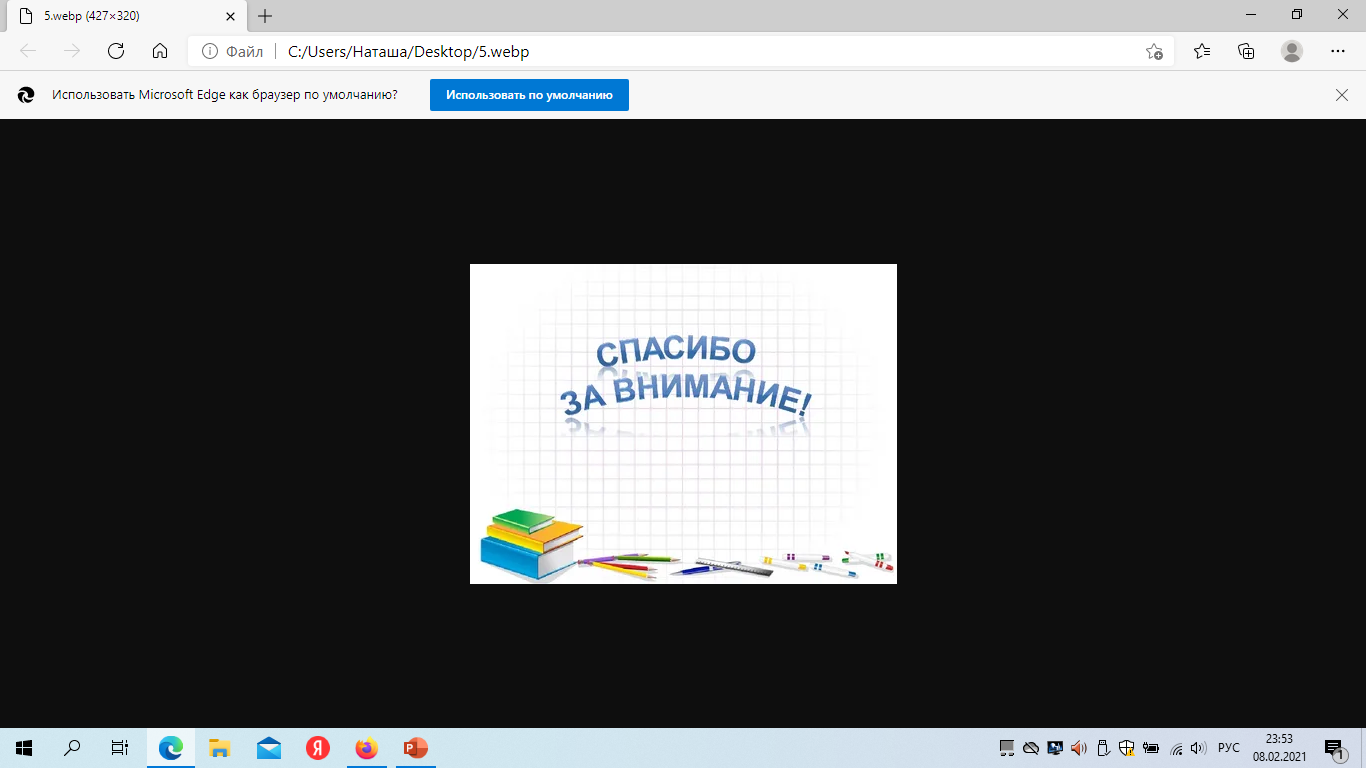